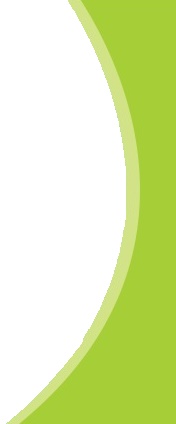 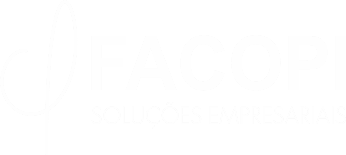 Manufatura Integrada por  Computador
Computer Integrated Manufacturing	- CIM
PROF.: FÁBIO PINHEIRO
Aula: Manufatura Integrada por Computador
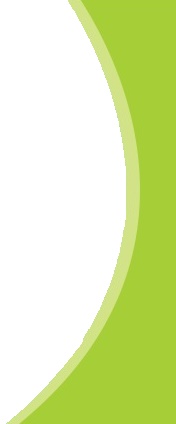 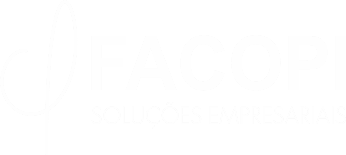 Tecnologias de Manufatura
Gerenciamento
Projeto
Manuseio
Controle
Projeto auxiliado por computador
Manufatura auxiliada por computador
Veículos guiados (AGV’s) e Robótica
Carregamento
Programação
Monitoração
CAD
CAM
MRP/ERP
INTEGRADOS
INTEGRADOS
CAD/CAM
FMS
Sistema baseados em computador para outras funções, fornecedores e consumidores
INTEGRADOS
INTEGRADOS
CIE
CIM
Aula: Manufatura Integrada por Computador
Manufatura integrada por computador
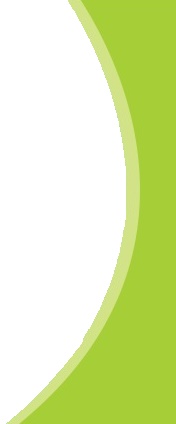 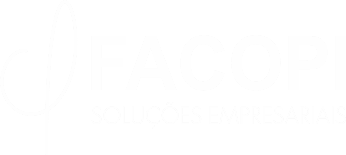 É o monitoramento baseado em  computador e, o controle de todos os  aspectos do processo de manufatura,  baseado num banco de dados comum e,  se comunicando por meio de alguma  forma de rede de computadores (SLACK;  CHAMBERS; e JOHNSTON, 2002)
Aula: Manufatura Integrada por Computador
Manufatura integrada por computador
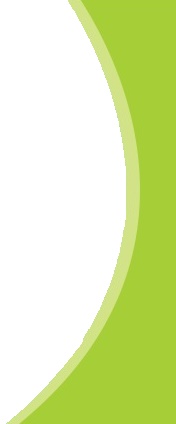 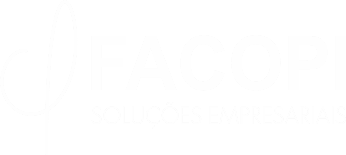 O MIC representa uma camada diferente de integração   daquela vista no SFM
Informações de produto (CAD)
Informações de processo (CAM e CAPP)
Informações de inspeção (CEP e CAI)
Informações de produção (MRP e ERP)
Informações de controle de chão de fábrica (CAP)
Aula: Manufatura Integrada por Computador
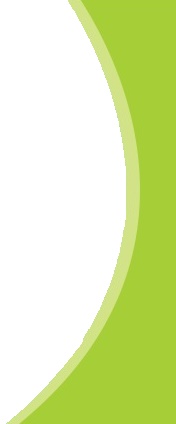 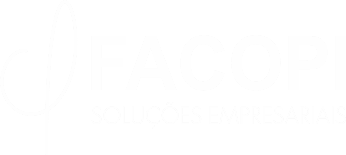 Roteiro
Conceitos de CIM
Evolução do acrônimo CIM
Composição de um sistema CIM
Modelamento “Y” do sistema CIM
Fluxo de informações na CIM
Sistemas integrados de manufatura
Sistemas de informações para o CIM
Níveis de integração
Benefícios da integração
Obstáculos para implantação do CIM
Metodologias para implantação do CIM
CIM e os sistemas ERP
Considerações finais sobre o CIM
Aula: Manufatura Integrada por Computador
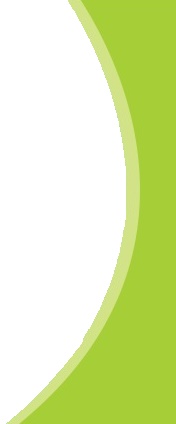 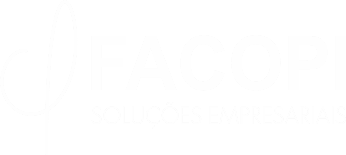 Conceitos
Para a Intel Corporation, CIM é a interação entre  pessoas e máquinas através do computador e da  tecnologia de informação (TI) para integrar e,  automaticamente, executar desenvolvimentos e tarefas  de manufatura (KELLSO apud VIEIRA, 1996).

É a integração de todas as atividades envolvidas na  manufatura (vendas, compras, projeto, planejamento,  administração, finanças e produção), através de uma  rede de comunicação e de um software de  gerenciamento, com o objetivo de melhorar a eficiência  organizacional, pessoal e de produção (VIEIRA, 1996).
Aula: Manufatura Integrada por Computador
Empresa organizada segundo o CIM
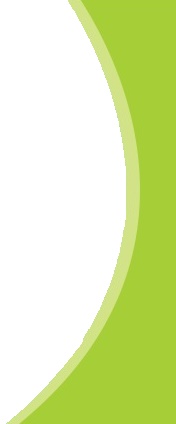 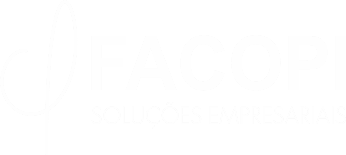 Em 1984 o comitê de CAD/CAM do US Research Council  publica que para a empresa estar organizada segundo o  CIM ela deve ter:
Todas as funções, quer de processamento, quer de gestão, devem  poder ser expressas sob a forma de dados; 
Esses dados devem ser expressos de forma a poderem ser  gerados, transformados, usados, trocados e armazenados por  computadores; e, 
Esses dados podem ser trocados livremente entre as funções  do sistema produtivo, durante a vida do produto, com objetivo  de que a empresa como um todo possa ter a informação  disponível sempre que necessário a fim de poder operar com a  máxima eficiência.
Aula: Manufatura Integrada por Computador
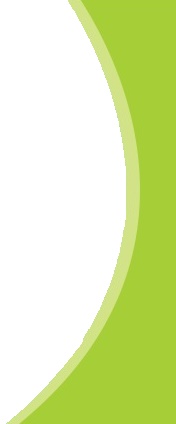 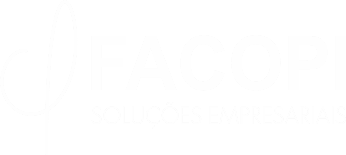 A idéia intrínseca de CIM assume que o obstáculo  principal para as empresas alcançarem um nível mais  eficiente de funcionamento é centrado na falta de  integração entre os seus departamentos – atividades –  sistemas.

O CIM é uma filosofia industrial postulada no início dos  anos 80, e que se baseia no uso da (tecnologia de)  informação como o meio de suportar tal integração.

Portanto, o uso da filosofia de CIM pelas empresas é  diretamente relacionado com a integração de informação.
Aula: Manufatura Integrada por Computador
Objetivo da Integração da informação:
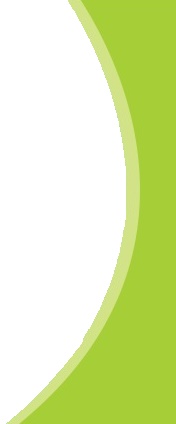 Manufatura Integrada por Computador
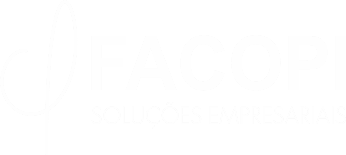 Disponibilização da informação certa,  correta e atualizada, no local certo, no  momento certo/útil, de modo/formato certo,  para uma rápida tomada de decisão (por um  usuário ou sistema)
Aula: Manufatura Integrada por Computador
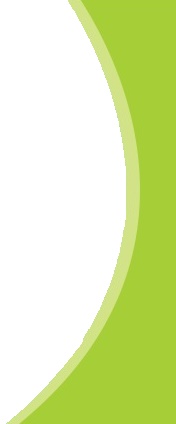 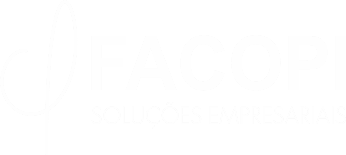 Composição de um sistema CIM
Alguns componentes de um sistema CIM:
o Planejamento e Controle da Produção - PCP;
o	Computer	Aided	Engineering	– CAE	ou	Engenharia  Auxiliada por Computador;
o Computer Aided Design – CAD;
o Computer Aided Manufacturing - CAM;
Aula: Manufatura Integrada por Computador
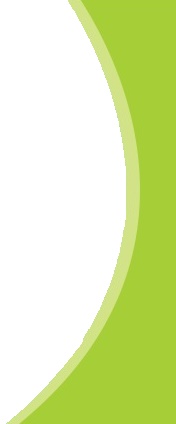 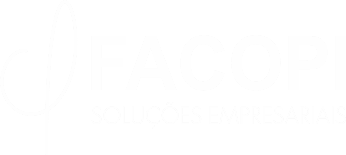 Composição de um sistema CIM
o	Computer	Aided	Process	- CAPP	ou  Planejamento do Processo Auxiliado por Computador;
o	Computer	Aided	Quality	–	CAQ ou Qualidade  auxiliada por computador; e
o Sistema de Apoio à Manutenção.
Aula: Manufatura Integrada por Computador
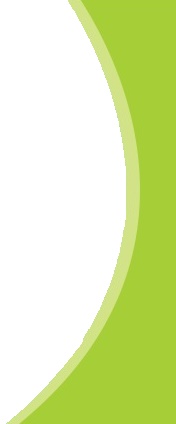 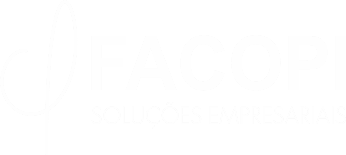 Composição de um sistema CIM
Aula: Manufatura Integrada por Computador
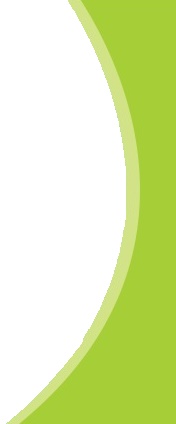 Rede de Computadores
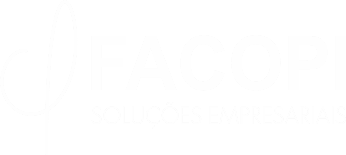 Aula: Manufatura Integrada por Computador
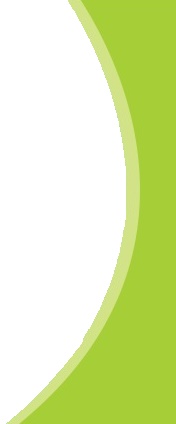 Fluxo de Informações Manufatura  Integrada
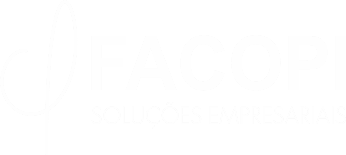 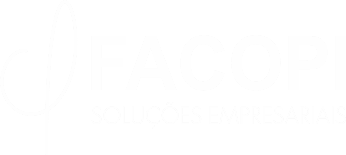 Aula: Manufatura Integrada por Computador
Manufatura Integrada pelo Computador
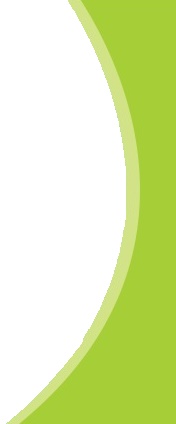 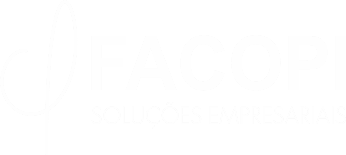 A importância deste tipo de integração está relacionada ao  fato de que a integração da informação provê a base para  a reação e consequentemente para a agilidade da  empresa, no sentido de:

A informação do chão de fábrica pode ser  constantemente coletada, permitindo à empresa tomar  decisões operacionais, táticas e estratégicas, baseada  em informações atualizadas e confiáveis;

Subsistemas existentes isolados e equipamentos  industriais individuais podem passar a cooperar com  outros sistemas.
Aula: Manufatura Integrada por Computador
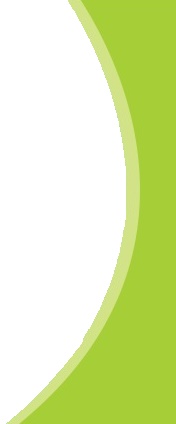 Sistemas Integrados de ManufaturaObjetivo
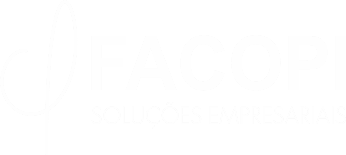 Proporcionar às empresas maior agilidade e  capacidade de reação e de adaptação, de forma  coordenada, rápida e flexível, conforme as
características de duas fontes de input

externo: os pedidos e exigências oriundas do  mercado/clientes; e,
interno: os eventos inesperados oriundos do chão  de fábrica

Como?
Introduzindo agilidade nos sistemas.
Como?
Facilitando a comunicação entre eles.
Aula: Manufatura Integrada por Computador
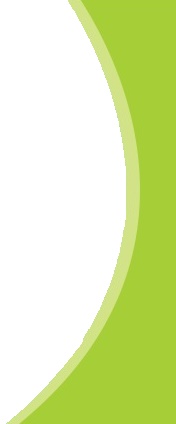 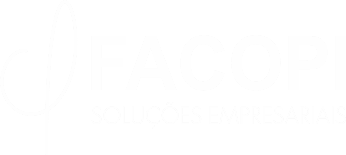 Conceito de Manufatura Integrada pelo
Computador
Aula: Manufatura Integrada por Computador
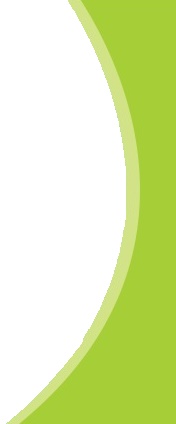 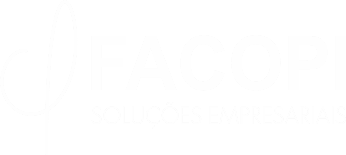 Problemas Essenciais
Aula: Manufatura Integrada por Computador
Sistemas de Informação para o CIM
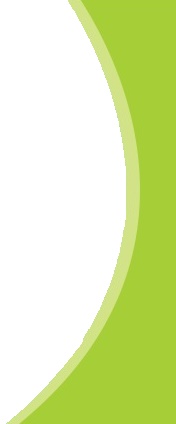 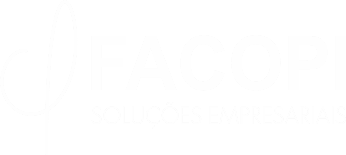 Têm sido gradualmente adotados pelas empresas  como repositório lógico de informação integrada  das suas atividades.

Um eficiente Sistema de Informação CIM provê às  várias atividades da empresa (seus sistemas)  terem acesso a informação certa, no momento, lugar, modo e em  formato certo.
É um dos aspectos “impulsionadores” no suporte à  agilidade da empresa e ao rápido processo de  tomada de decisão.
Aula: Manufatura Integrada por Computador
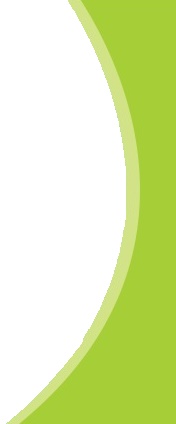 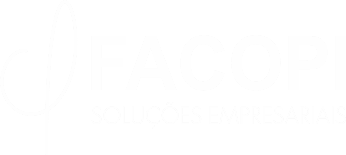 Níveis de integração
1- Interconectividade

- Interoperabilidade

- Consistência Semântica

- Integração Convergente
Aula: Manufatura Integrada por Computador
Metodologia para Integração Empresarial
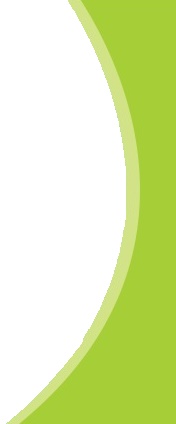 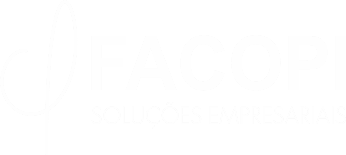 Cada empresa de consultoria tem a sua metodologia,  mas acaba sendo uma adaptação de algumas  metodologias surgidas a anos atrás, tais como: PERA;  CIMOSA; e GRAI.

No entanto todas passam pelas fases clássicas de  desenvolvimento e implantação.
Aula: Manufatura Integrada por Computador
Metodologia para Integração Empresarial
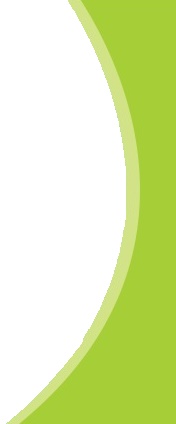 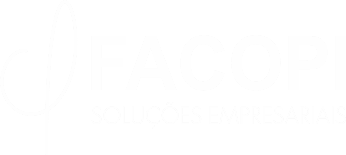 Identificação dos objetivos, métricas, orçamento e tempo;
Identificação e análise de requisitos;
Identificação e análise da situação atual;
Identificação e proposição das mudanças, impactos e  riscos;
Desenho e análise da situação futura, identificando-se  prioridades e áreas/problemas mais críticos;
Aula: Manufatura Integrada por Computador
Metodologia para Integração Empresarial
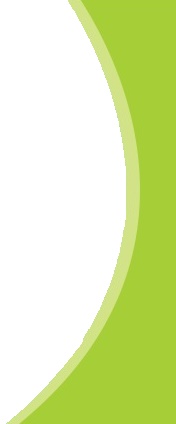 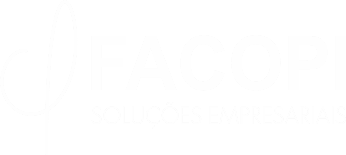 Definição dos requisitos associados à situação futura;
Definição de custos, cronograma, metas, equipes e  responsabilidades;
Plano de implantação, integração e de gestão de  mudanças;
Treinamento e documentações; e,
Gestão da implantação.
Aula: Manufatura Integrada por Computador
Metodologia para Integração Empresarial
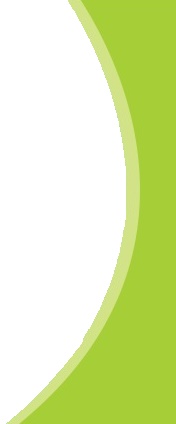 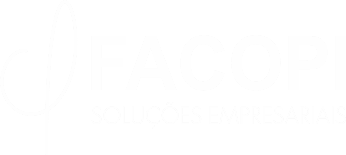 La metodologia PERA
Aula: Manufatura Integrada por Computador
Metodologia para Integração Empresarial
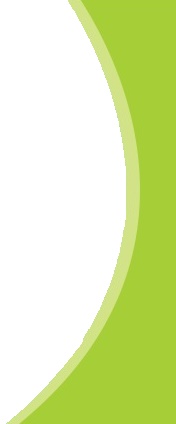 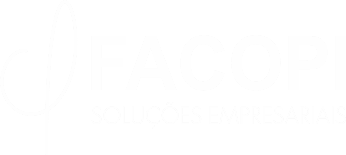 La aproximación de modelización CIMOSA
Aula: Manufatura Integrada por Computador
Metodologia para Integração Empresarial
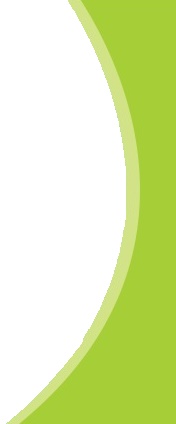 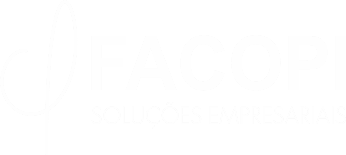 El modelo GRAI
Aula: Manufatura Integrada por Computador
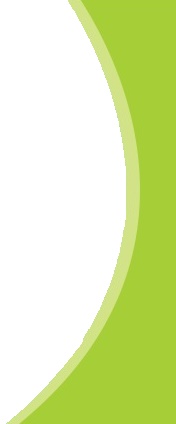 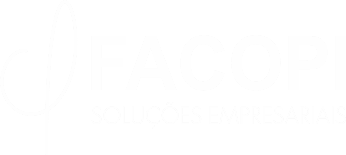 CIM e os sistemas ERP
Enquanto o CIM é a filosofia “originária” de uso da  informação como elo de integração entre as diversas  aplicações, os sistemas ERP podem ser vistos como uma  solução (conjunto de módulos de software)  independentes, mas integrados entre si.
Os sistemas ERP cobrem basicamente as áreas de gestão  empresarial, finanças, logística, manufatura e manutenção.
Aula: Manufatura Integrada por Computador
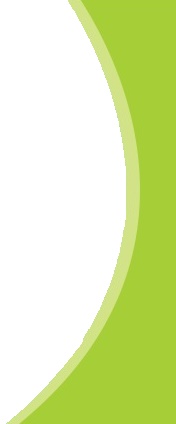 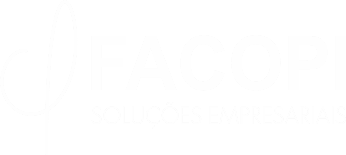 CIM e os sistemas ERP
Até há 10 – 15 anos atrás, usava-se a expressão “sistema  CIM” praticamente com o mesmo significado de “sistema  ERP”.
Contudo, a ênfase preponderante dos “sistemas CIM”  estava na manufatura, no chão de fábrica e no  planejamento industrial.
Já, os sistemas de ERP tendem a cobrir da manufatura
“para cima”, cobrindo ações até junto a clientes e
fornecedores.
Aula: Manufatura Integrada por Computador
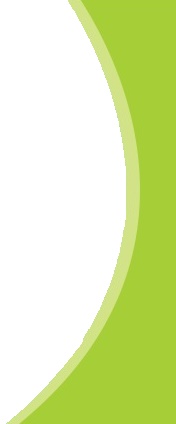 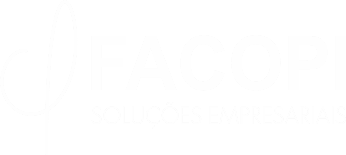 Conceito de Manufatura Integrada pelo
Computador
Aula: Manufatura Integrada por Computador
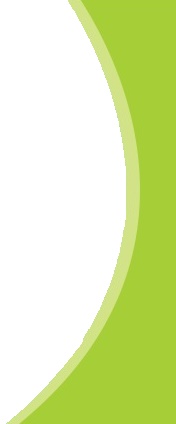 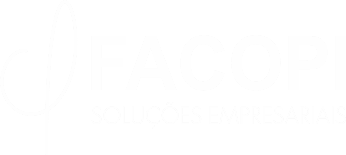 CIM e os Sistemas Empresariais
Em quase todos os países do mundo,  aproximadamente 99% das empresas são MPMEs.

Portanto, normalmente apresentam restrições  financeiras e, por vezes, de inovação tecnológica.

Compram / implantam sistemas à medida das suas  necessidades (do seu negócio), que por sua vez é  “exigido” pelos seus clientes.
Aula: Manufatura Integrada por Computador
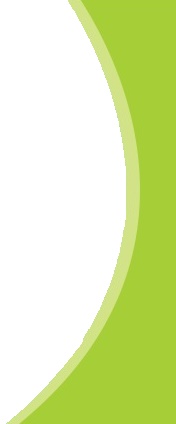 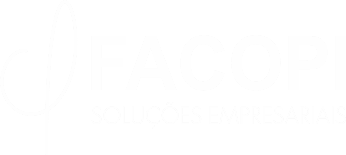 CIM e os Sistemas Empresariais
O preço dos softwares tem ficado mais acessível,  no entanto...

O desenvolvimento e implantação de sistemas de  automação e suas integrações geralmente são  realizadas por empresas especializadas e  diferentes, ou seja, por consultorias, que trabalham  de forma independente das outras envolvidas.
Aula: Manufatura Integrada por Computador
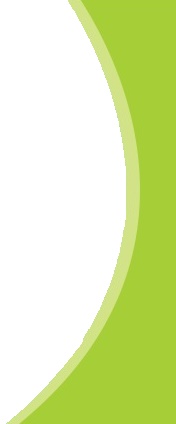 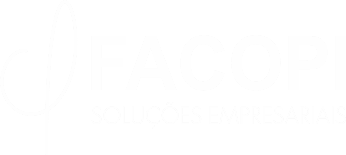 CIM e os Sistemas Empresariais
Os custos de consultoria/serviço de implantação costumam  ser bastante elevados e há muitos casos de insucesso.

Em média o tempo de implantação da solução é duas vezes  maior do que o previsto, ou seja, terá custado o dobro.

Isso se deve quase sempre a que as empresas não estão  preparadas (financeira e/ou técnica e/ou cultura e/ou  organizacionalmente) quando da contratação do serviço.
Aula: Manufatura Integrada por Computador
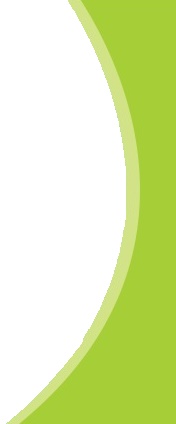 Manufatura Integrada pelo Computador
Considerações finais
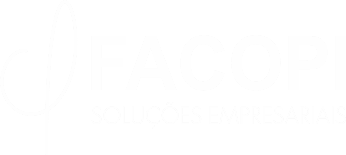 Simplifica os processos de produção e projeto de produtos;
Automatiza processos de produção e funções  organizacionais (computadores, máquinas, robôs);
Integra os processos de produção e de apoio (computadores, redes de telecomunicações e TI);
Meta: criar processos flexíveis e ágeis de manufatura que resultem eficientemente em produtos de alta qualidade;
Responde rapidamente aos requisitos dos clientes.
Aula: Manufatura Integrada por Computador
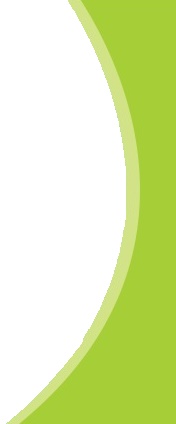 Manufatura Integrada pelo Computador
Exemplo
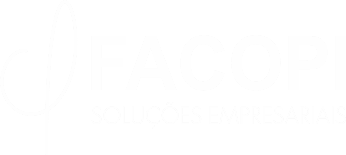 https://www.youtube.com/watch?v=wXe-4kbrAXA
http://www.youtube.com/watch?v=WA5krnTKTHY&NR=1 
 https://www.youtube.com/watch?v=VreG1iC65Lc
Aula: Manufatura Integrada por Computador